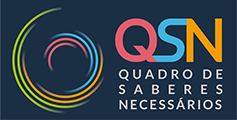 Encontro com Gestores 

24/03/2021

Coordenação: Departamento de Orientações Educacionais e Pedagógicas - DOEP 


Secretaria Municipal de Educação (SME)
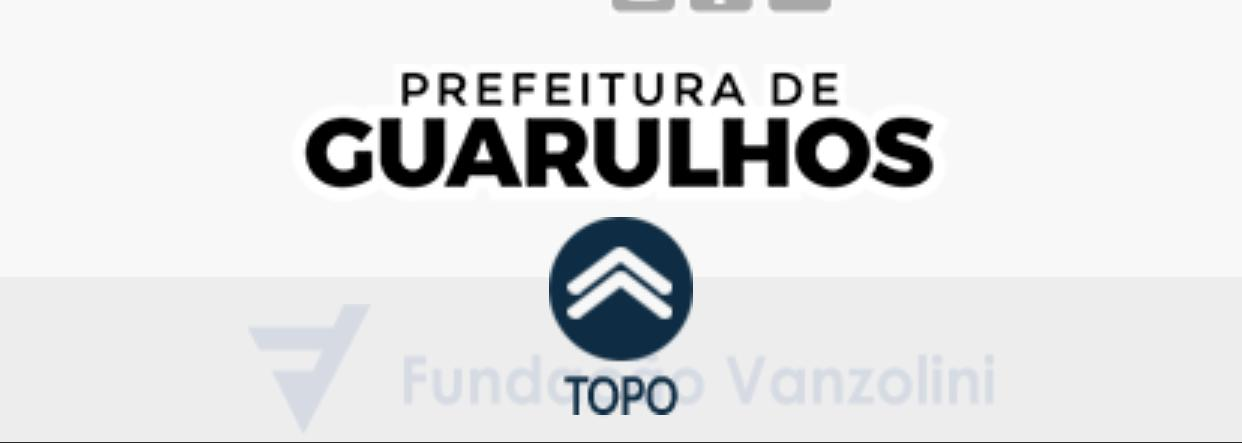 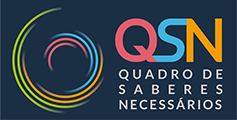 Território educativo
– EPG ÉRICO VERÍSSIMO
– EPG EUCLIDES DA CUNHA
– EPG MACHADO DE ASSIS
– EPG PAULO FREIRE
– EPG PERACIO GRILI
– EPG SEBASTIÃO LUIZ DA FONSECA, PASTOR
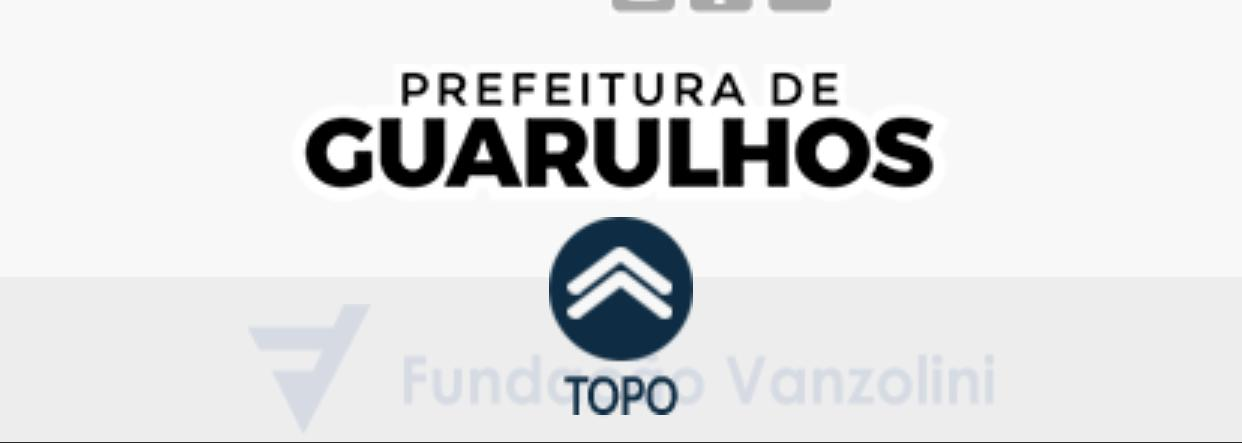 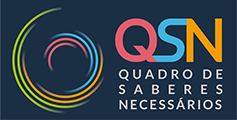 Território educativo
–EPG AMADOR BUENO
– EPG BENEDITO VICENTE DE OLIVEIRA
– EPG DALVA MARINA RONCHI MINGOSSI, PROFª
– EPG OFÉLIA ECHEVERRI LOPES, IRMÃ
– EPG SILVIA DE CASSIA
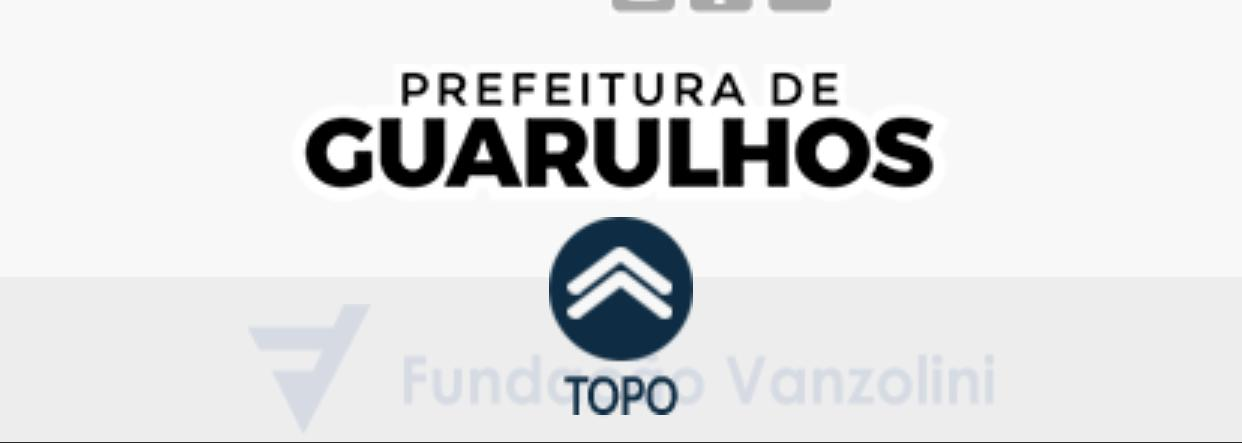 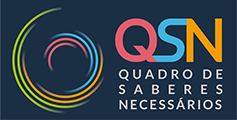 Objetivo
Proporcionar o diálogo e a socialização das ações entre a Secretaria de Educação e as escolas no contexto dos territórios educativos.
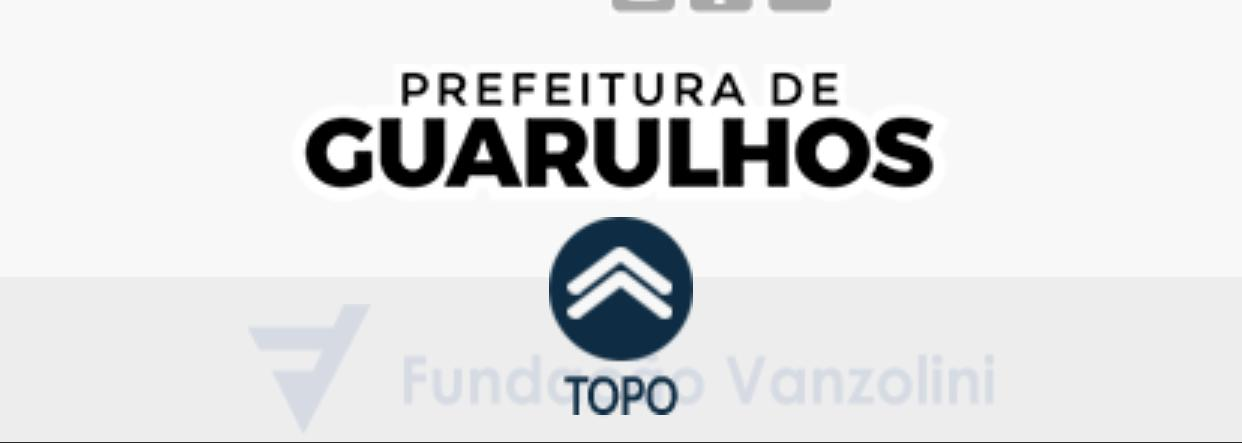 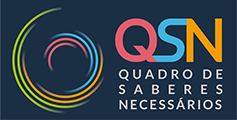 Pauta
Nossa trajetória até aqui... 
Programa Saberes em Casa
a participação das escolas, famílias e educandos; 
organização; 
 propostas educativas  de caráter remoto em complemento ao processo de ensino e aprendizagem.
Dialogando sobre as ações nos territórios.
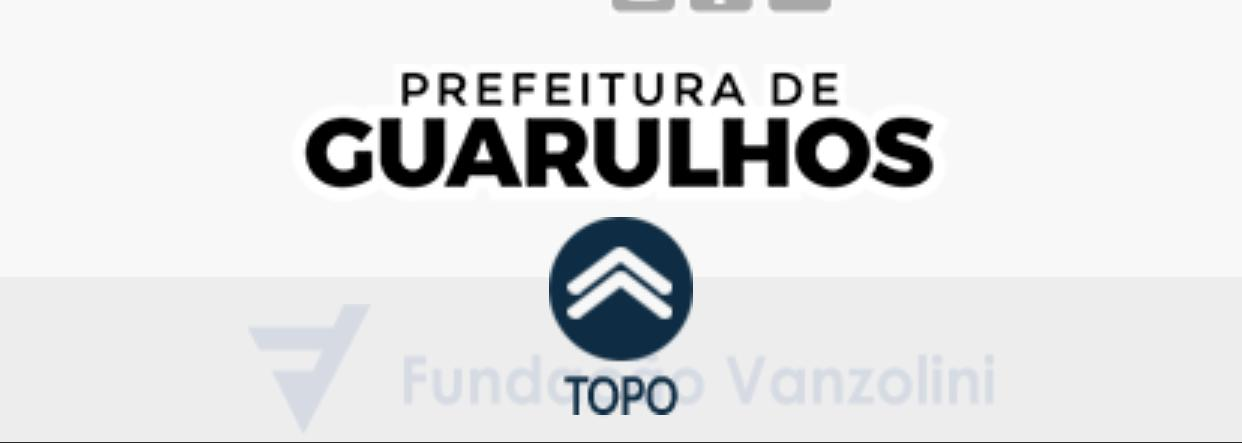 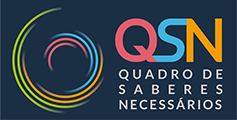 Reflexão
Pertencer não vem apenas de ser fraca e precisar unir-se a algo ou a alguém mais forte. Muitas vezes a vontade intensa de pertencer vem em mim de minha própria força - eu quero pertencer para que minha força não seja inútil e fortifique uma pessoa ou uma coisa. 
                                                                       Clarice Lispector
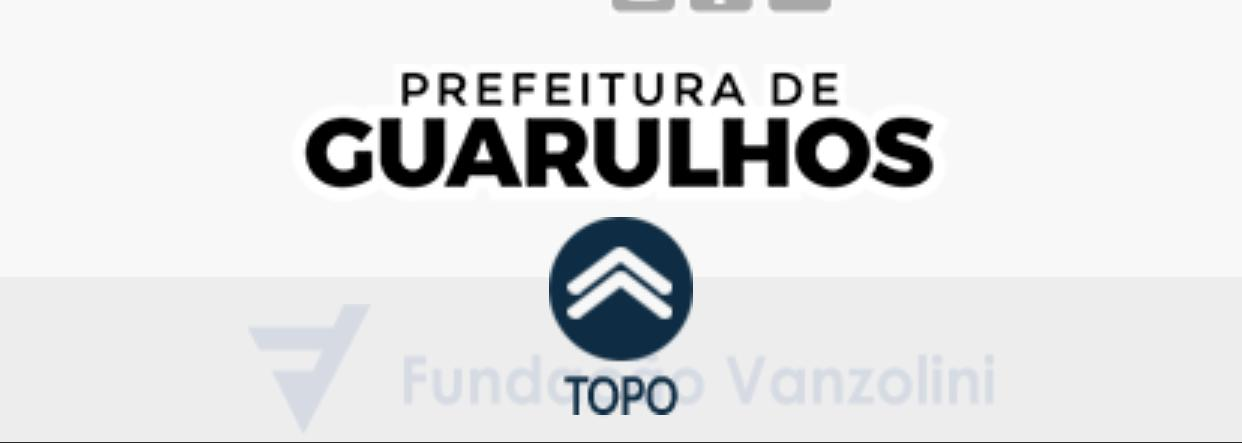 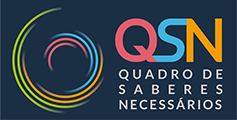 Nossa trajetória até aqui...
Trabalho nas escolas pela manutenção do vínculo e atividades remotas  com os educandos
Encontros de Gestores             Programa LEIA
Início do 
Teletrabalho
Ambiente Virtual de Formação
Decreto 
Municipal
Programa Saberes em Casa - Canal da TV /YouTube e Portal da Educação
Continuidade do Programa Saberes em Casa, incluindo os roteiros de aprendizagens e orientações às famílias.
Formações: Webinário, Fórum Internacional da Educação Infantil, Abril Literário, formação em hora atividade, cursos pela plataforma AVA, kit literário
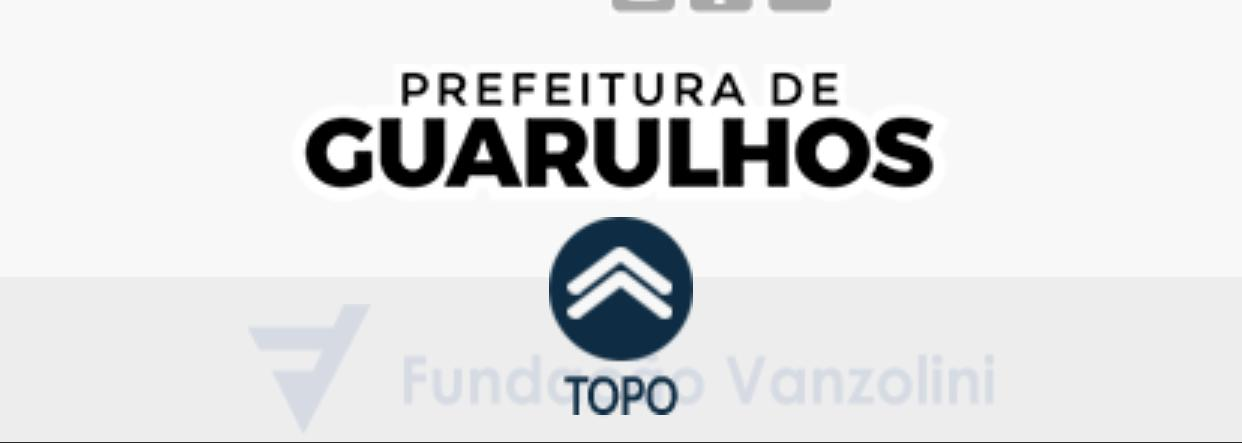 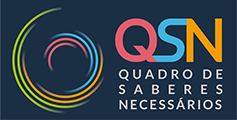 PROGRAMA SABERES EM CASA
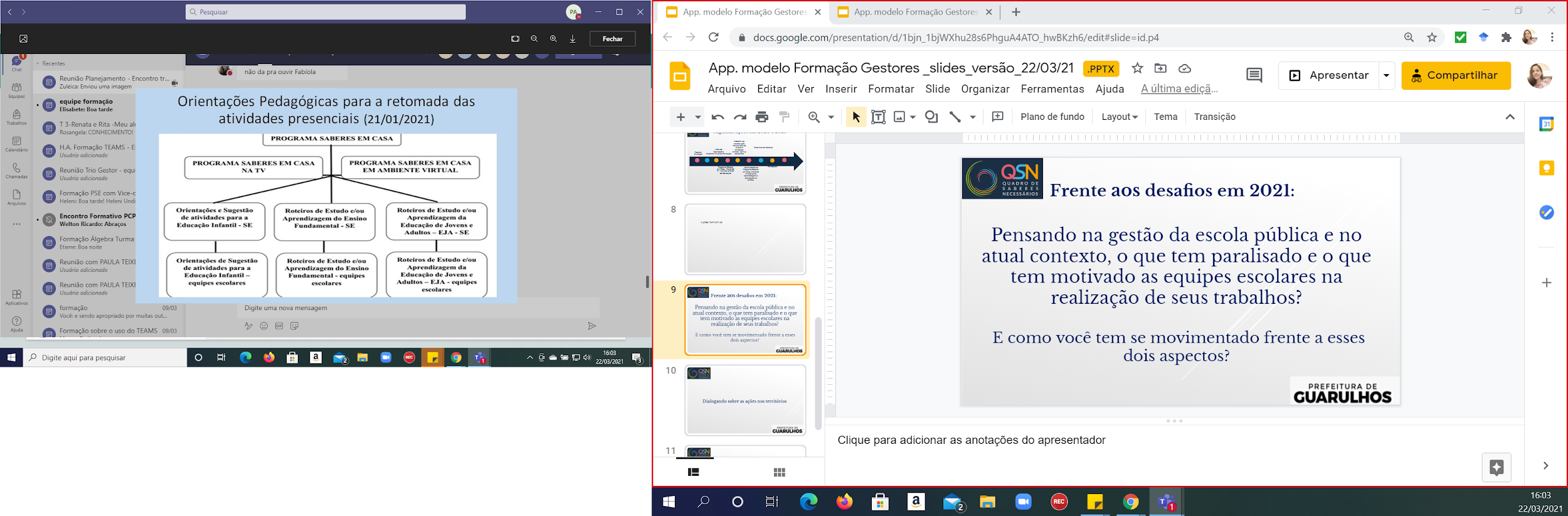 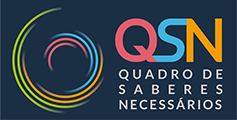 Programa Saberes em Casa 
a participação das escolas, famílias e educandos
Participação Prog. Saberes em Casa
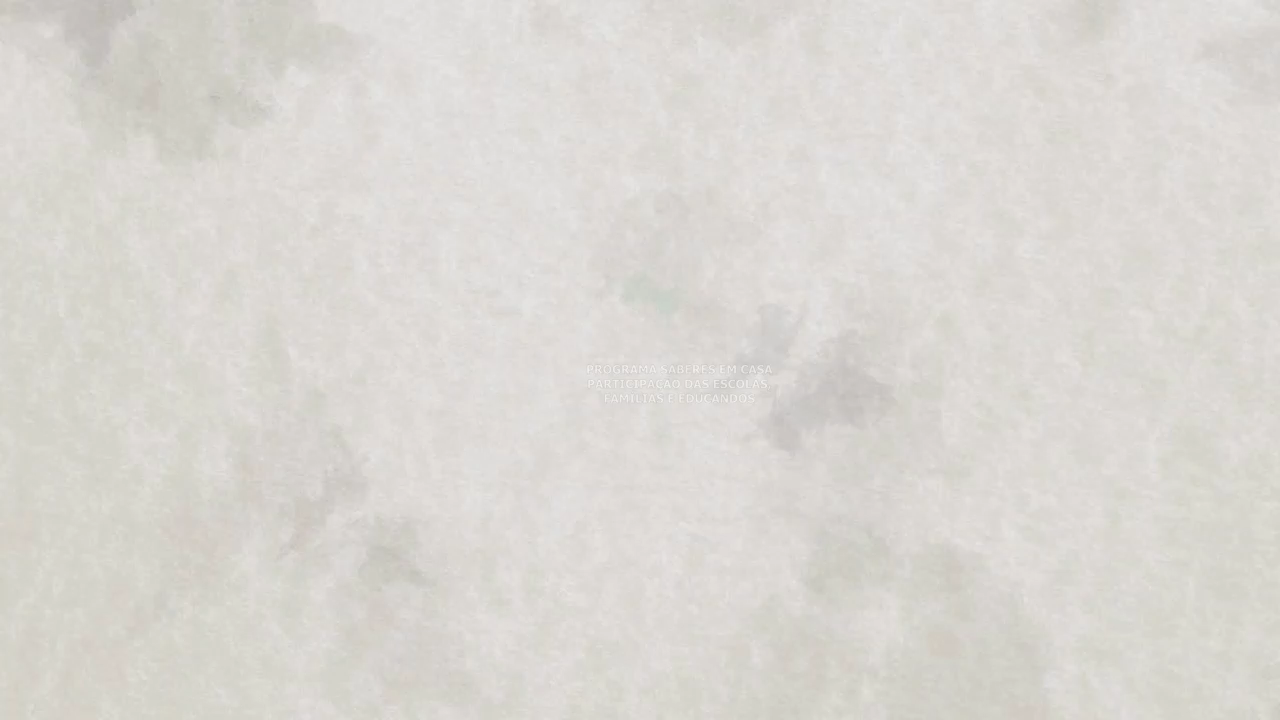 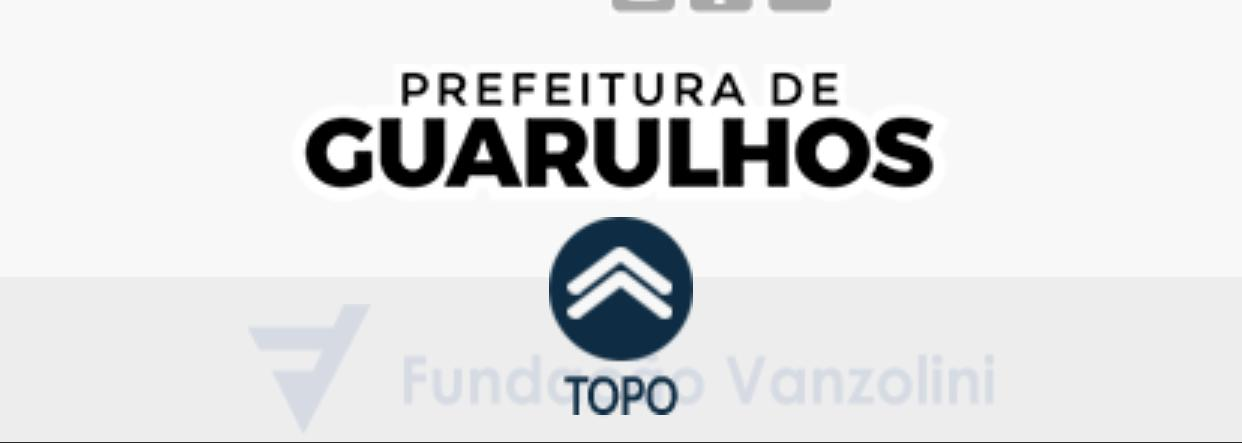 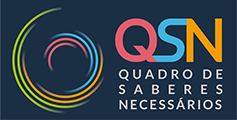 Frente aos desafios em 2021:
Pensando na gestão da escola pública e no atual contexto, o que tem paralisado e o que tem motivado as equipes escolares na realização de seus trabalhos? 

 E como você tem se movimentado frente a esses dois aspectos?
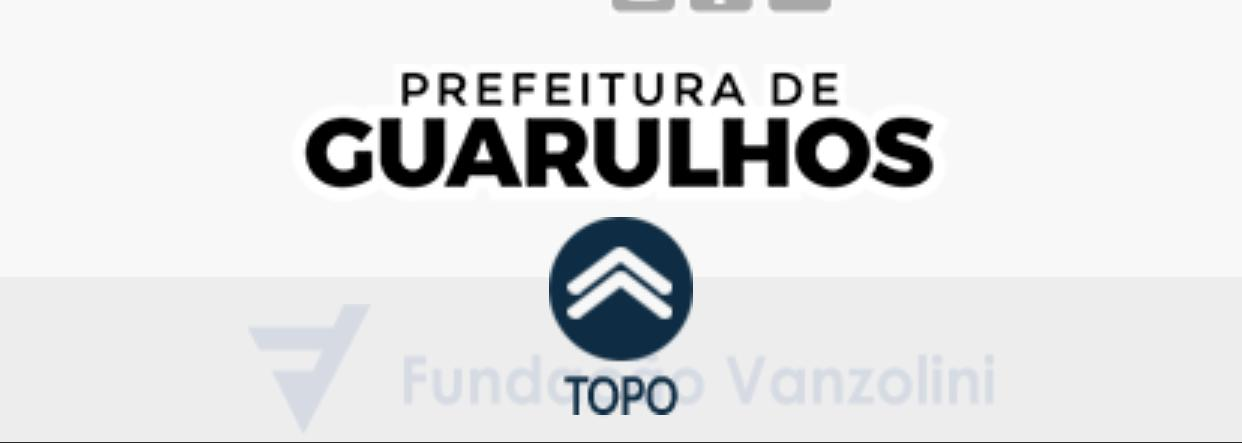 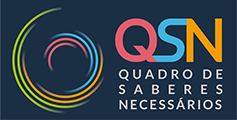 Dialogando sobre as ações nos territórios
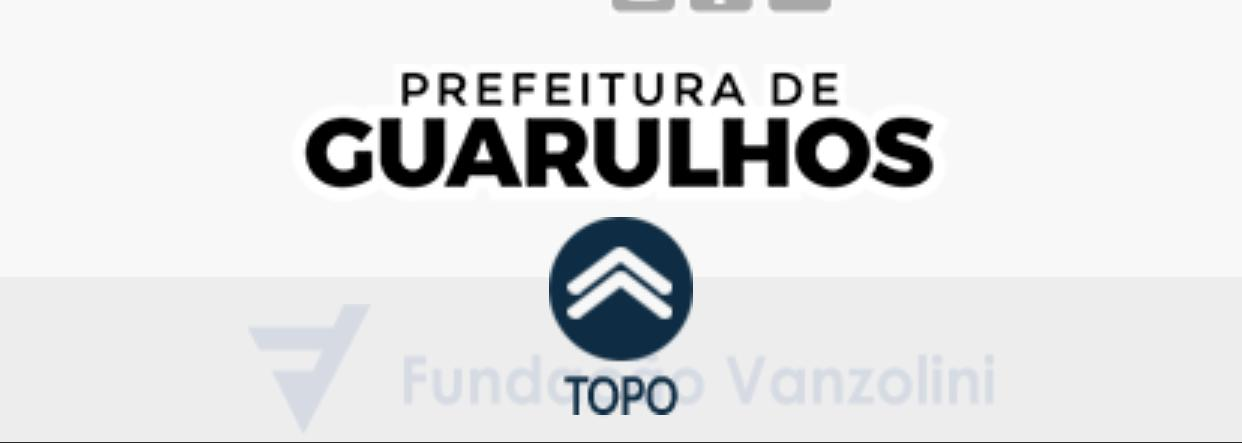 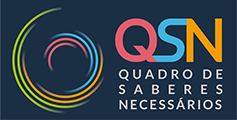 Agradecemos a todas e todos pelo diálogo, pela escuta e participação neste encontro.
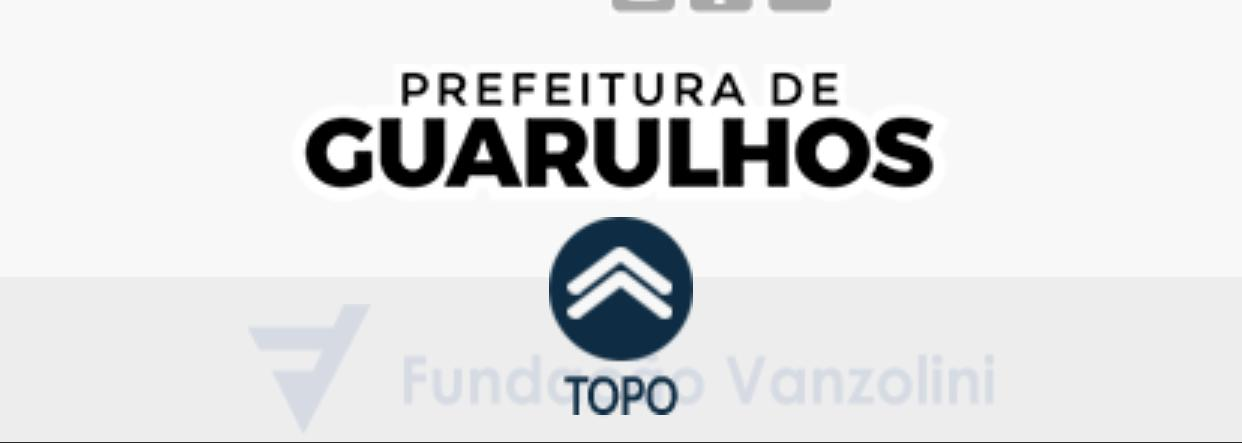